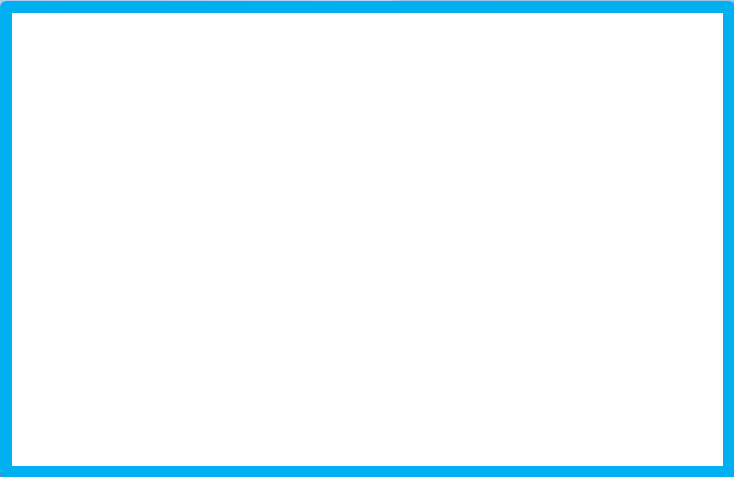 سوبر قول4 مراجعة واختبار على



الشكر لصاحبة الجهد الأساس أختنا روزميري

تنسيق أ.عبدالرحمن عقيل
الوحدة الثــــانية
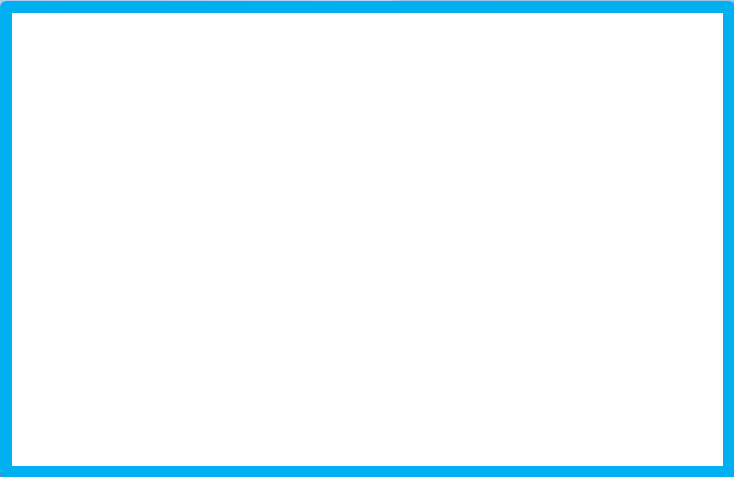 مفردات Vocabulary
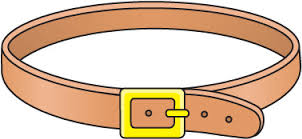 belt
حزام
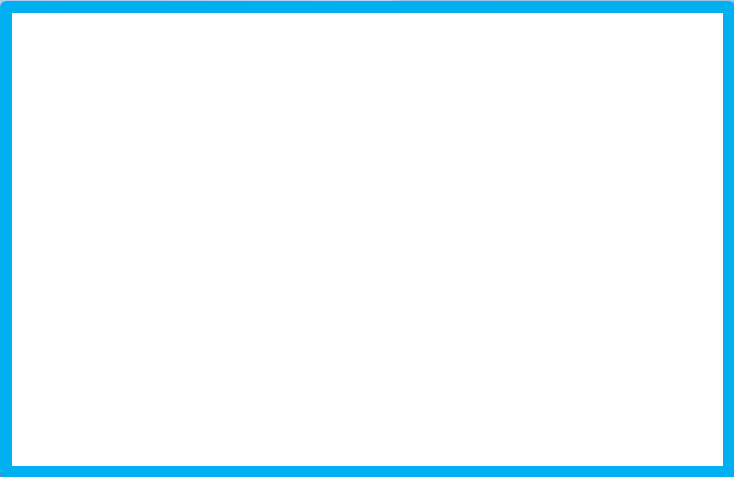 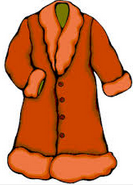 coat
معطف
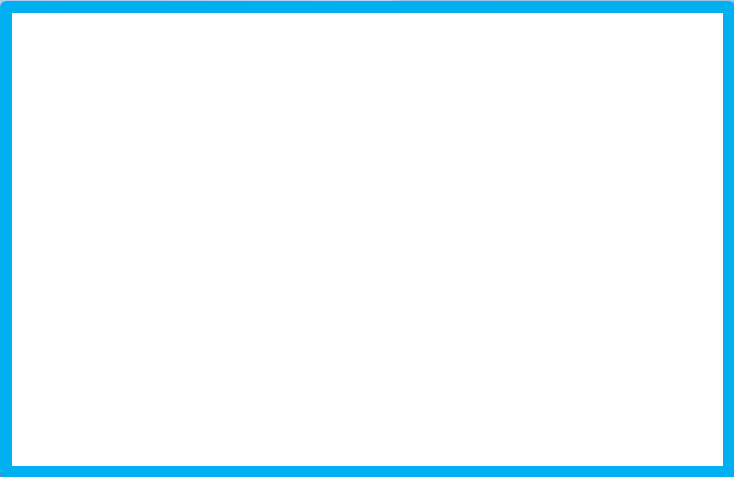 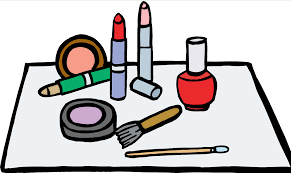 make-up
أدوات تجميل-مكياج
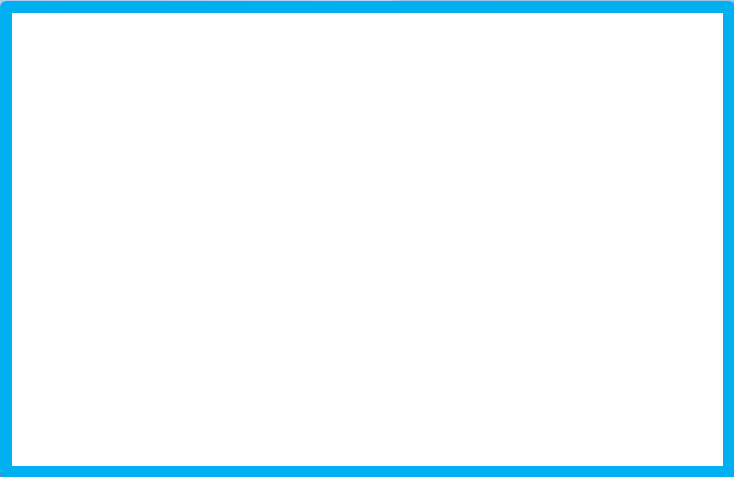 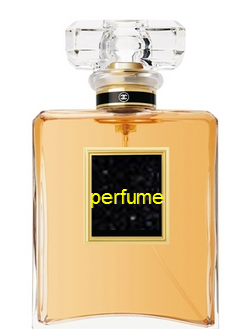 perfume
عطر
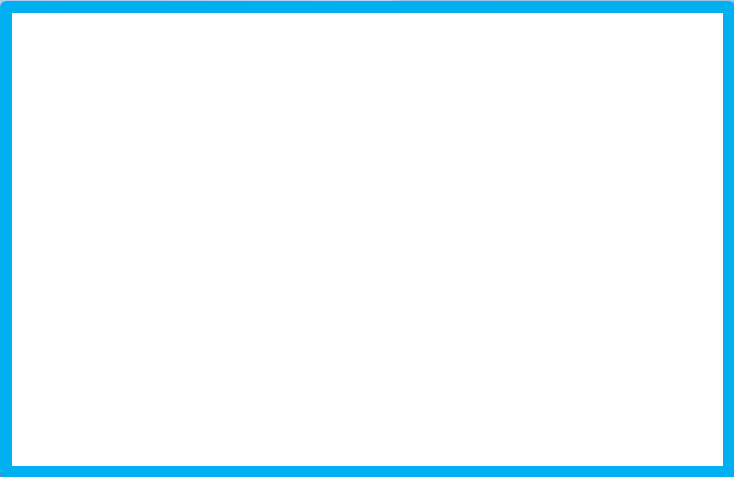 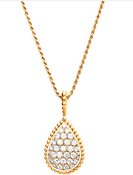 necklace
قلادة
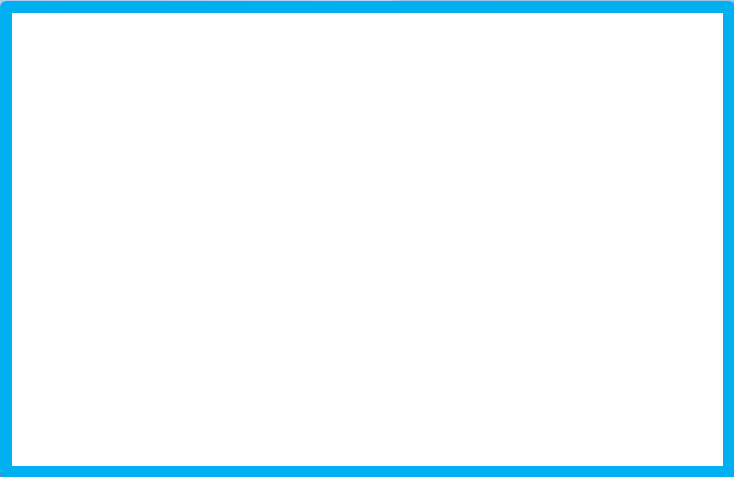 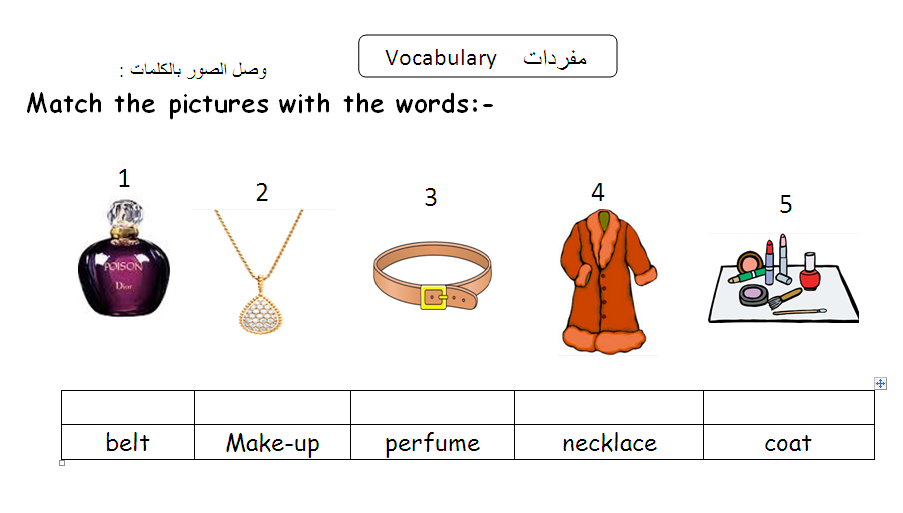 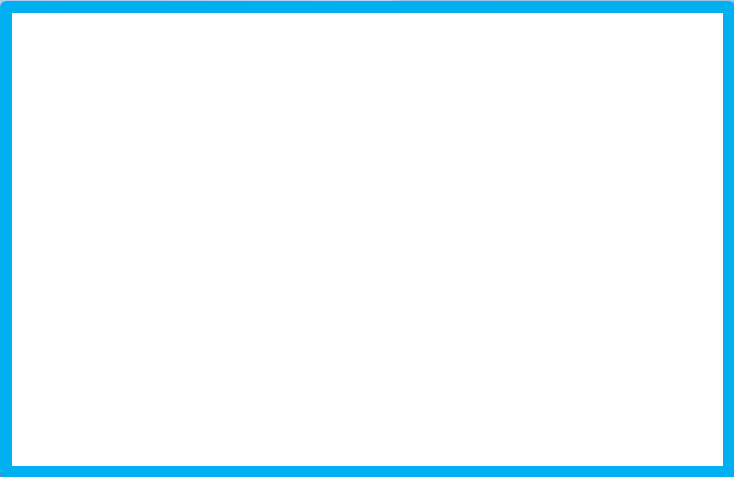 اختر الكلمات الصحيحة:
Choose the right words:
في قسم الـ............. أستطيع شراء ظل العيون.
In ………….… department I can buy eye shadow.
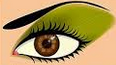 ( baby's   -  women's   -  men's  )
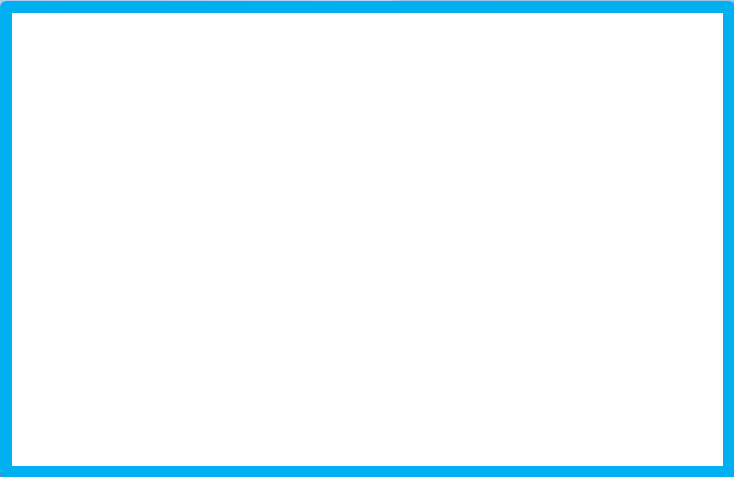 اختر الكلمات الصحيحة:
Choose the right words:
الجو ممطر اليوم. أحتاج ..............
It's rainy today. I need a …………………
( ring   -  sunglasses   -  raincoat  )
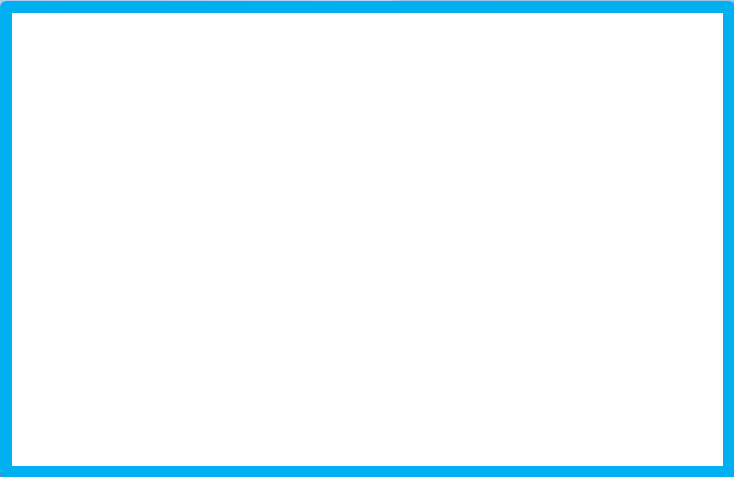 هات العكس:
Give the opposites:
رجال
1- men X ……………………
يبيع
2- sell  X ………………….
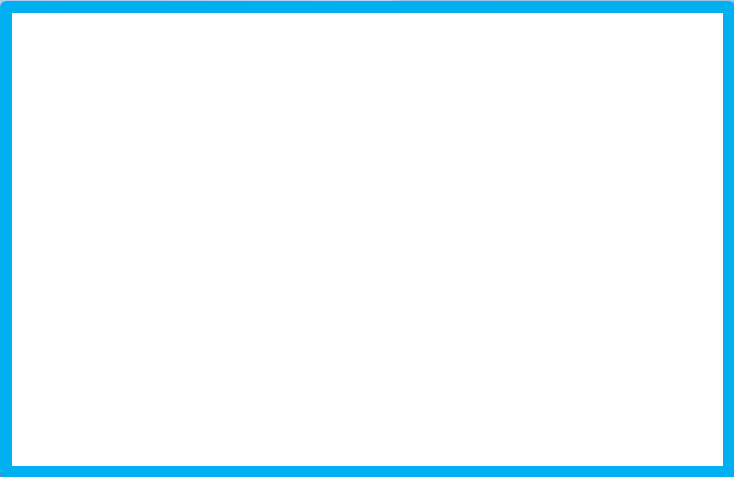 إملاء Dictation
أملأ الحروف الناقصة:
Supply the missing letters:
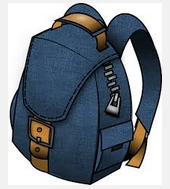 1-Who__e  back__ack is this?
لمن حقيبة الظهر هذه؟
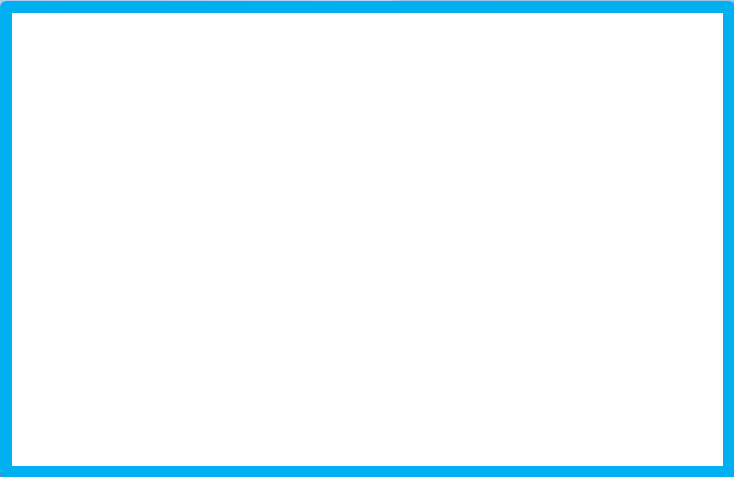 أملأ الحروف الناقصة:
Supply the missing letters:
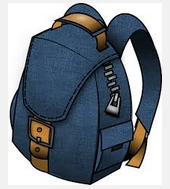 2-It’s  mi__e.
إنها لي
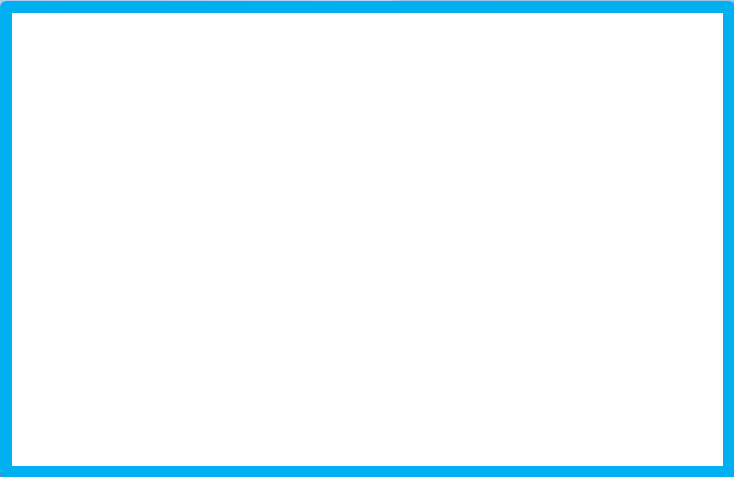 اختر التهجئة الصحيحة :
Choose the correct spelling:
1- umbrela
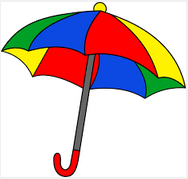 2- umbrella
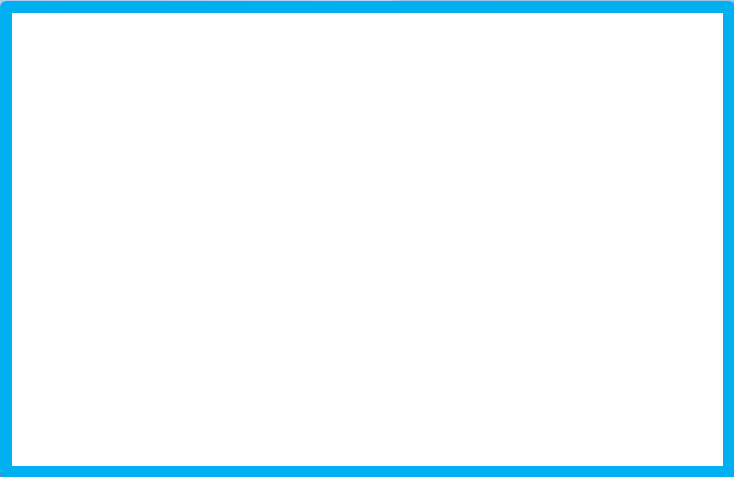 اختر التهجئة الصحيحة :
Choose the correct spelling:
1- bargain
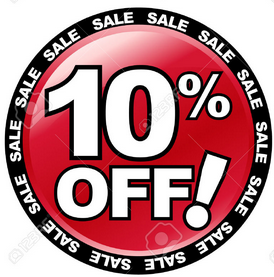 2- bargian
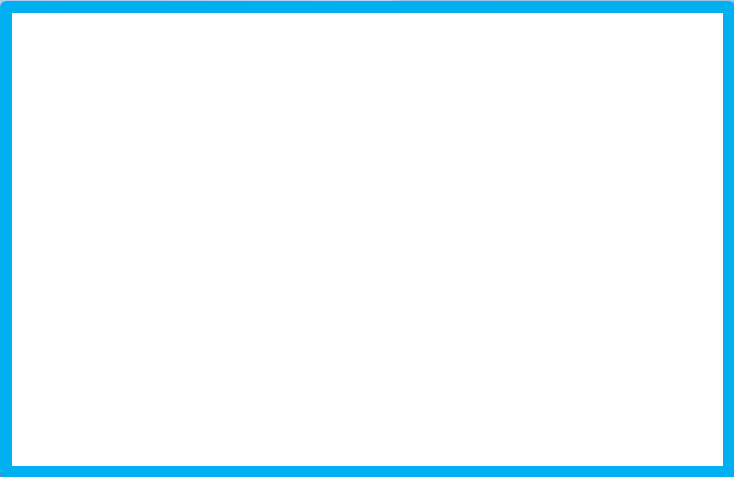 اختر الكلمات الصحيحة :
قواعدGrammar
Choose the correct words:
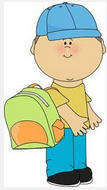 (Where – Whose ) bag is this?   It is mine.
لمن هذه الحقيبة؟    إنها لي
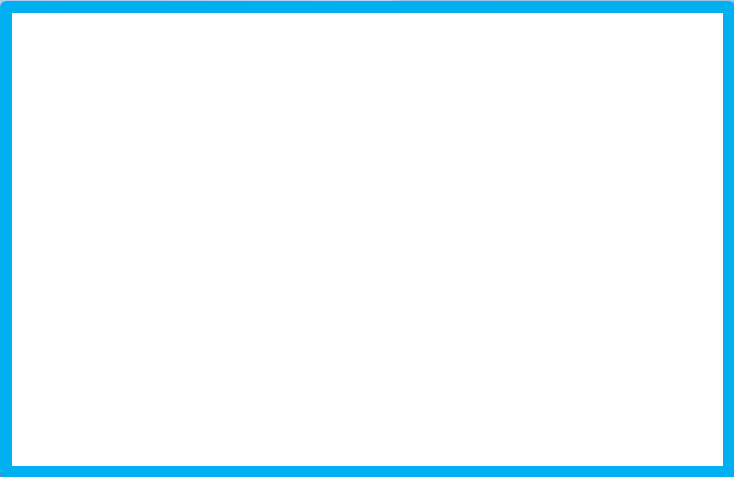 اختر الكلمات الصحيحة :
Choose the correct words:
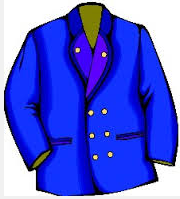 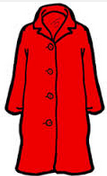 ( Which –Whose ) coat do you like? The red one.
أي معطف تفضل؟ الأحمر
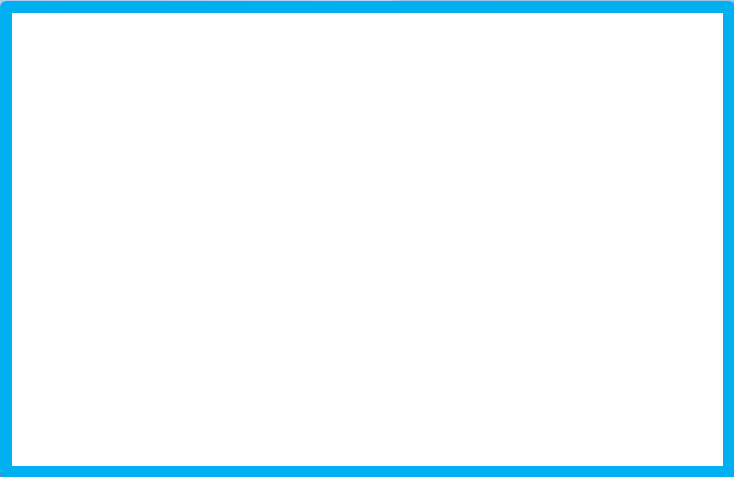 اختر الكلمات الصحيحة :
Choose the correct words:
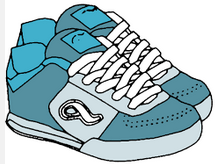 These shoes are (Sami's – Sami,s).
هذه الأحذية لسامي
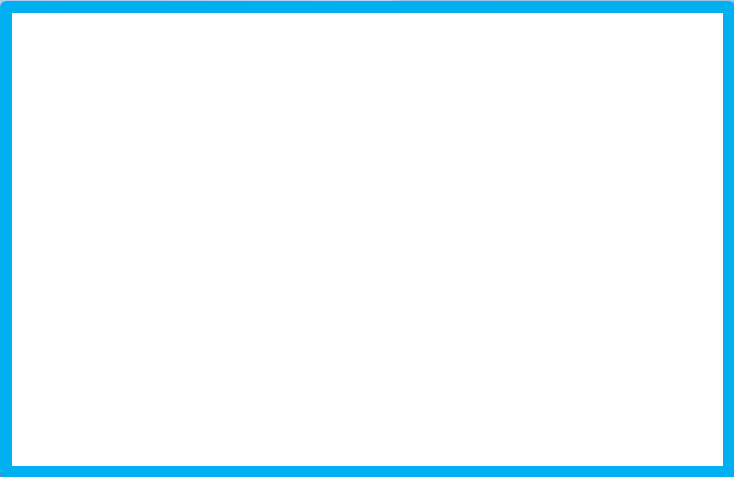 اختر الكلمات الصحيحة :
Choose the correct words:
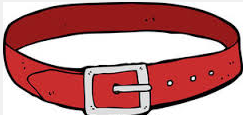 That belt is not (my – mine).
هذا الحزام ليس لي.
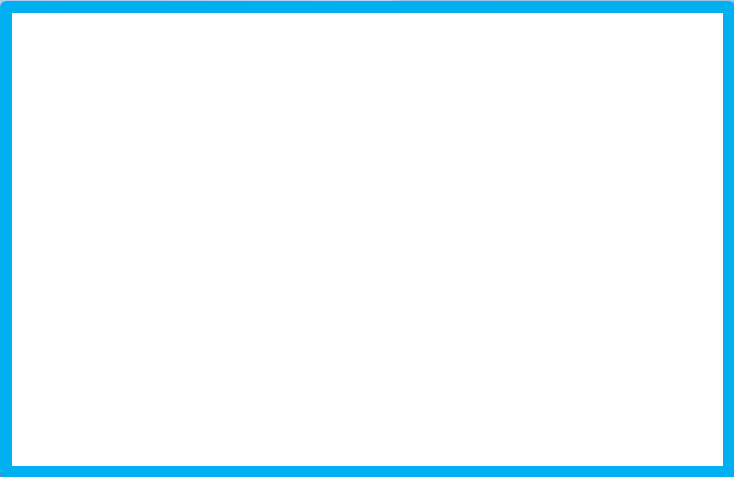 اختر الكلمات الصحيحة :
Choose the correct words:
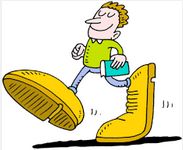 These shoes are (too – to) big.
هذه الأحذية كبيرة جداً.
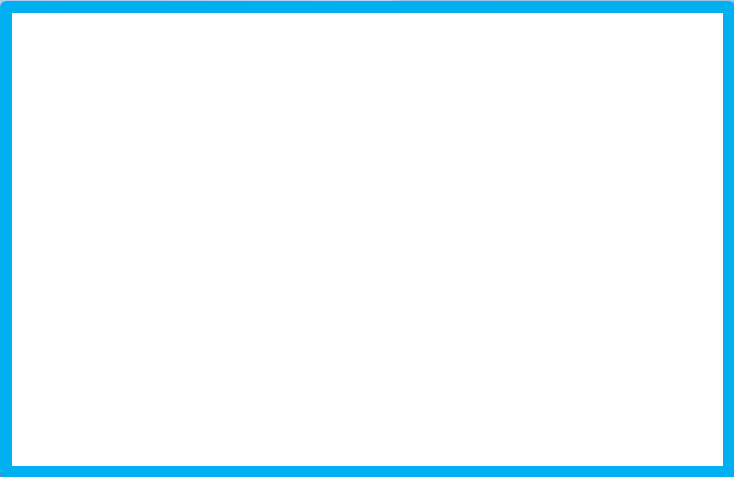 أعد ترتيب التالي:
A-Re-arrange the following:-
help / Can / me / you / ?
………………………………………………………..
هل يمكنك مساعدتي؟
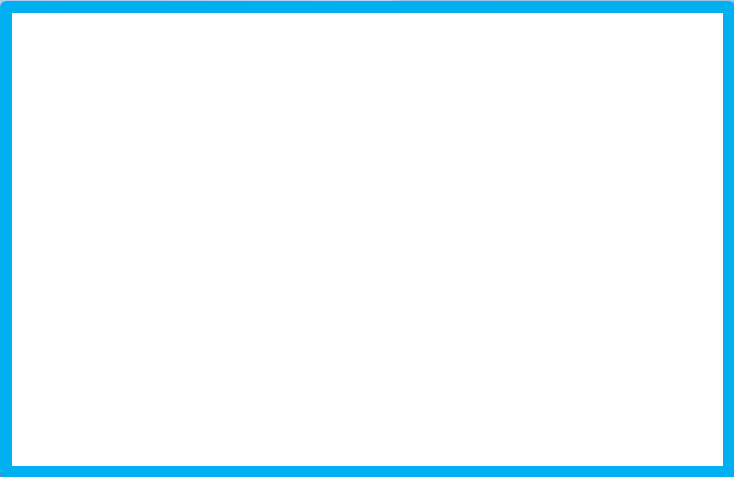 أعد ترتيب التالي:
A-Re-arrange the following:-
your / use / computer / ? / I / May
………………………………………………………..
هل يمكنني استعمال حاسوبك ؟
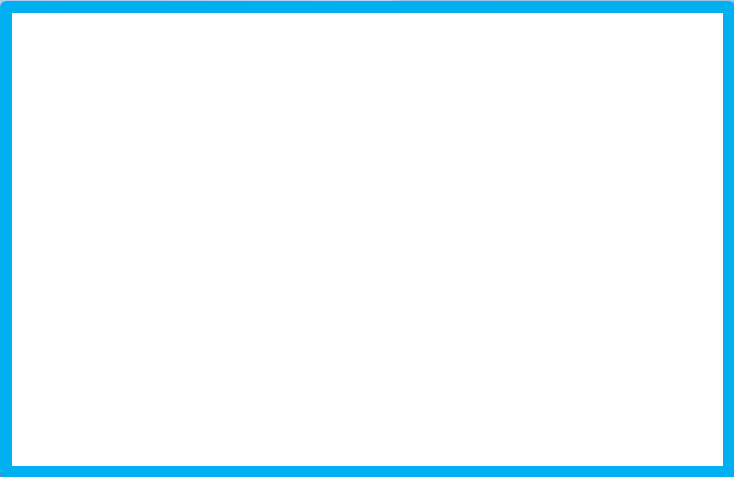 أعد ترتيب التالي:
A-Re-arrange the following:-
you / come / Could I / with?
………………………………………………………..
أيمكنني أن آتي معك؟
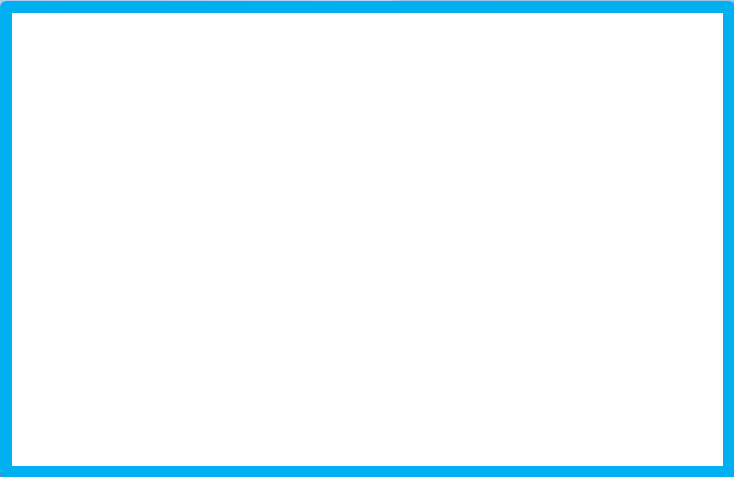 استخدم الكلمات التي في الجدول لإكمال المقطع
تعبير Composition
Use the words in the table to complete the paragraph:
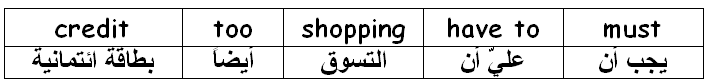 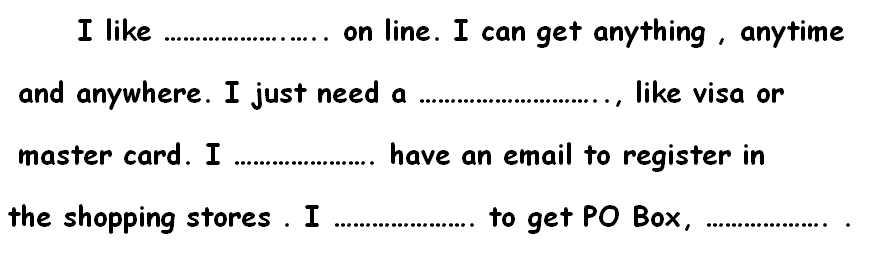 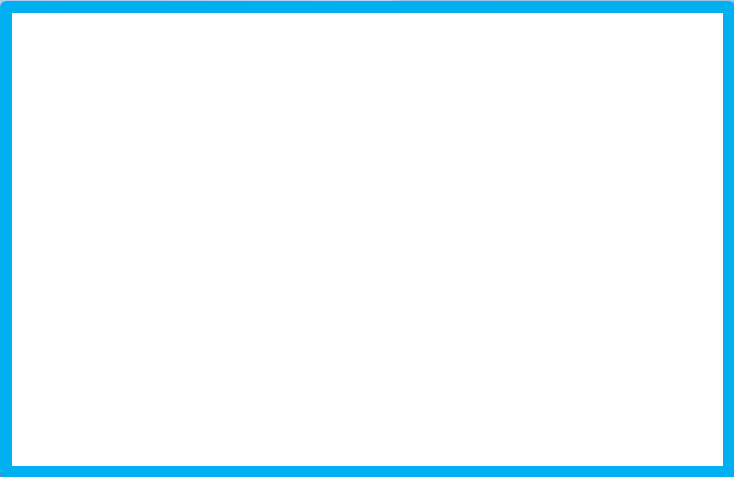 ضع هذه الكلمات في جمل:
Put these words in sentences:
Let’s
هيا
1- Let’s go to the beach.
هيا نذهب للشاطئ
2- Let’s read a story.
دعنا نقرأ قصة
3- Let’s play tennis.
دعنا نلعب تنس
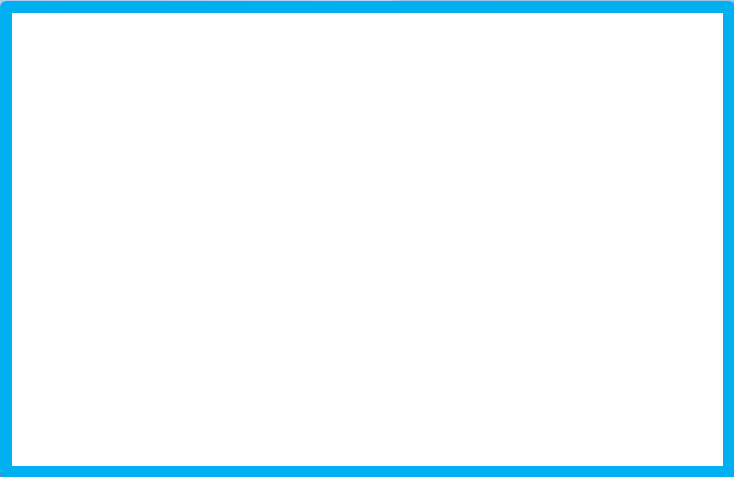 ضع هذه الكلمات في جمل:
Put these words in sentences:
have to
عليّ أن
1- I have to babysit.
عليّ أن أعتني بالأطفال
2- I have to visit my uncle.
عليّ أن أزور عمي
3- He has to sleep early.
عليه أن ينام مبكراً
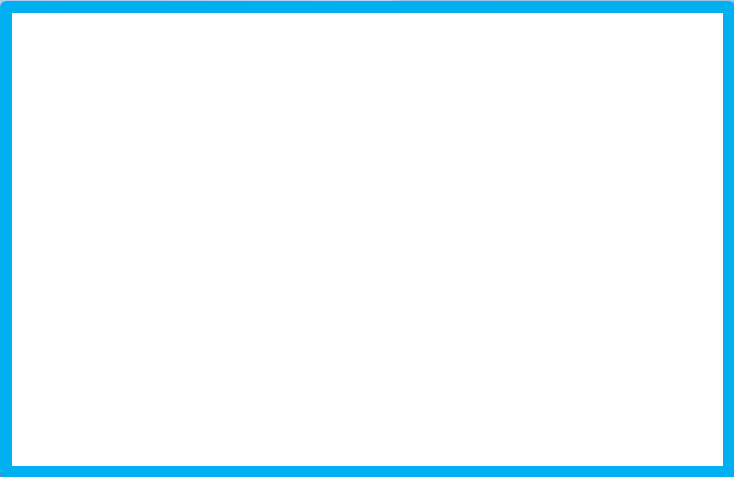 ملحوظة:
الشكر للأخت روزميري التي قامت بإعداد الملخص هنا

وكان دوري فقط هو التنسيق وبعض اللمسات

فجزاها الله كل خير
هنا على اليوتيوب
http://www.saudienglish.net/vb/showthread.php?t=130183
https://www.youtube.com/watch?v=W-ho5wGMKB0&feature=youtu.be